2024年09月22日
主日崇拜

教会聚会
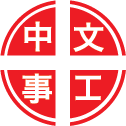 中文崇拜：每周日上午  9:30 , Baskin Chapel
中文主日學：每周日上午 11:00 , 教室2140B
  生命團契：每周五晚上  6:30 , 教室2103
请大家安静，预备心
有一位神
38, There Is a God
一万个理由
10,000 reasons
Romans 羅馬書
8:31-39
31 既是这样，还有什么说的呢？神若帮助我们，谁能敌挡我们呢？
32 神既不爱惜自己的儿子为我们众人舍了，岂不也把万物和他一同白白地赐给我们吗？

31 What, then, shall we say in response to this? If God is for us, who can be against us?
32 He who did not spare his own Son, but gave him up for us all--how will he not also, along with him, graciously give us all things?
33 谁能控告神所拣选的人呢？有神称他们为义了。（或作是称他们为义的神吗？）
34 谁能定他们的罪呢？有基督耶稣已经死了，而且从死里复活，现今在神的右边，也替我们祈求。（有基督云云或作是已经死了而且从死里复活现今在神的右边也替我们祈求的基督耶稣吗）

33 Who will bring any charge against those whom God has chosen? It is God who justifies.
34 Who is he that condemns? Christ Jesus, who died--more than that, who was raised to life--is at the right hand of God and is also interceding for us.
35 谁能使我们与基督的爱隔绝呢？难道是患难吗？是困苦吗？是逼迫吗？是饥饿吗？是赤身露体吗？是危险吗？是刀剑吗？
36 如经上所记，我们为你的缘故，终日被杀。人看我们如将宰的羊

35 Who shall separate us from the love of Christ? Shall trouble or hardship or persecution or famine or nakedness or danger or sword?
36 As it is written: "For your sake we face death all day long; we are considered as sheep to be slaughtered."
37 然而靠着爱我们的主，在这一切的事上，已经得胜有余了。
38 因为我深信无论是死，是生，是天使，是掌权的，是有能的，是现在的事，是将来的事，

37 No, in all these things we are more than conquerors through him who loved us.
38 For I am convinced that neither death nor life, neither angels nor demons, neither the present nor the future, nor any powers,
39 是高处的，是低处的，是别的受造之物，都不能叫我们与神的爱隔绝。这爱是在我们的主基督耶稣里的。

39 neither height nor depth, nor anything else in all creation, will be able to separate us from the love of God that is in Christ Jesus our Lord.
祈禱
Prayer
將最好獻主
394, Give of Your Best to the Master
奉獻祈禱
Offertory Prayer
Haggai 哈該書
2:20-24
20 这月二十四日，耶和华的话二次临到哈该说，
21 你要告诉犹大省长所罗巴伯说，我必震动天地。

20 The word of the Lord came to Haggai a second time on the twenty-fourth day of the month:
21 Tell Zerubbabel governor of Judah that I will shake the heavens and the earth.
22 我必倾覆列国的宝座，除灭列邦的势力，并倾覆战车，和坐在其上的。马必跌倒，骑马的败落，各人被弟兄的刀所杀。
23 万军之耶和华说，我仆人撒拉铁的儿子所罗巴伯阿，到那日，我必以你为印，因我拣选了你。这是万军之耶和华说的。

22 I will overturn royal thrones and shatter the power of the foreign kingdoms. I will overthrow chariots and their drivers; horses and their riders will fall, each by the sword of his brother.
23  'On that day,' declares the Lord Almighty, 'I will take you, my servant Zerubbabel son of Shealtiel,' declares the Lord , 'and I will make you like my signet ring, for I have chosen you,' declares the Lord Almighty.
今日證道

主的得胜



王牧师
默 祷
Prayerful Meditation
報 告
Announcements
BBC 中文事工通知
歡迎新朋友
Welcome New Friends
祝 福
Benediction
彼此問安
Greeting of Peace